Праздник проекта  «ЭкоДвор»
Общероссийский проект «ЭкоДвор» реализуется фондом «ЭРА» при поддержке The Coca-Cola Foundation и экспертной поддержке движения «ЭКА» и является частью программы «Разделяй с нами» системы Coca-Cola в России, направленной на продвижение культуры и практики раздельного сбора отходов
В рамках проекта «ЭкоДвор» на утилизацию и переработку  принимают
Батарейки
Лекарственные средства
Электроприборы вышедшие из строя

Макулатуру 
РЕТ-бутылки
Металл 
Стекло
Зубные щетки
Чеки
В нашей школе прошла экологическая акция «Сдай батарейку-спаси планету», в которой приняли активное участие учащиеся и родители .
Большей активностью отличилась начальная школа.
Собранные батарейки было решено сдать
Активисты школьного экоотряда «ПРИРОДА» приняли участие в пятом празднике проекта ЭкоДвор, который состоялся 8 ноября в библиотеке имени К.Иванова по адресу проспект 9-ой пятилетки, дом 19/37
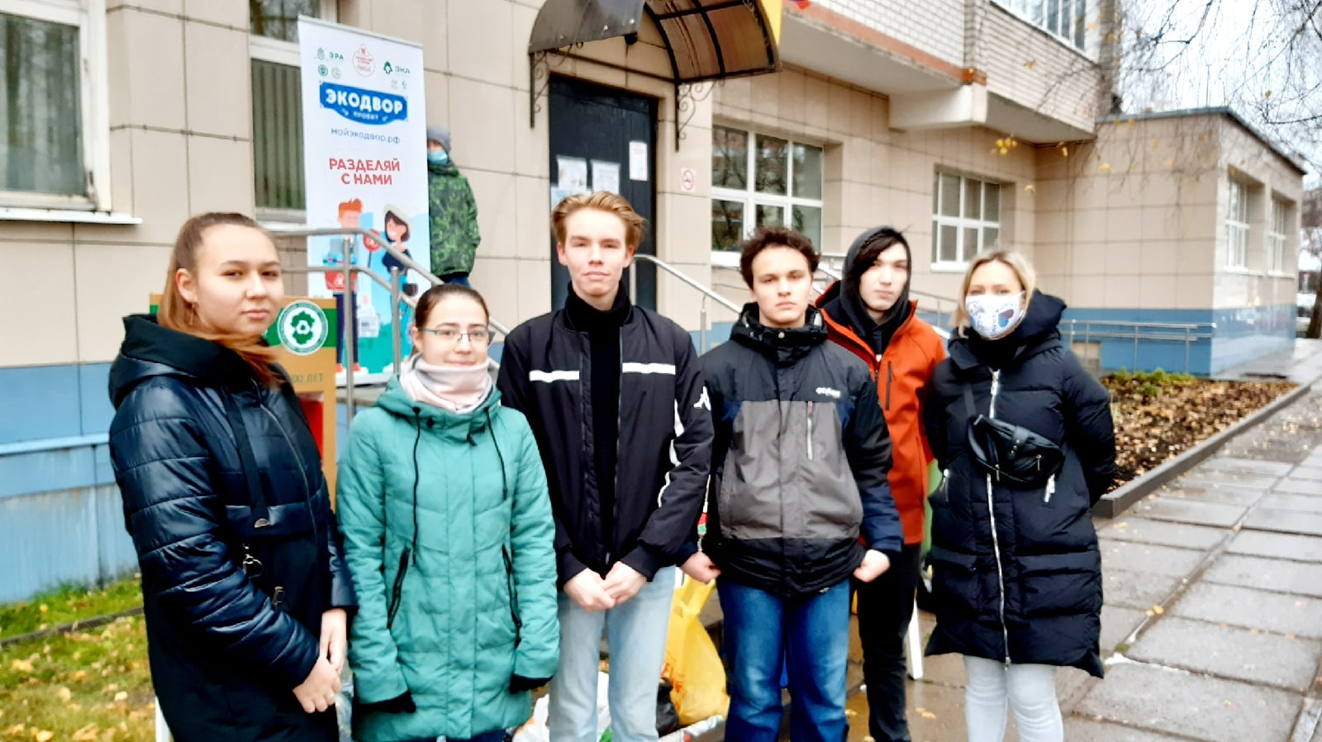 Батареек столько, что не унести!
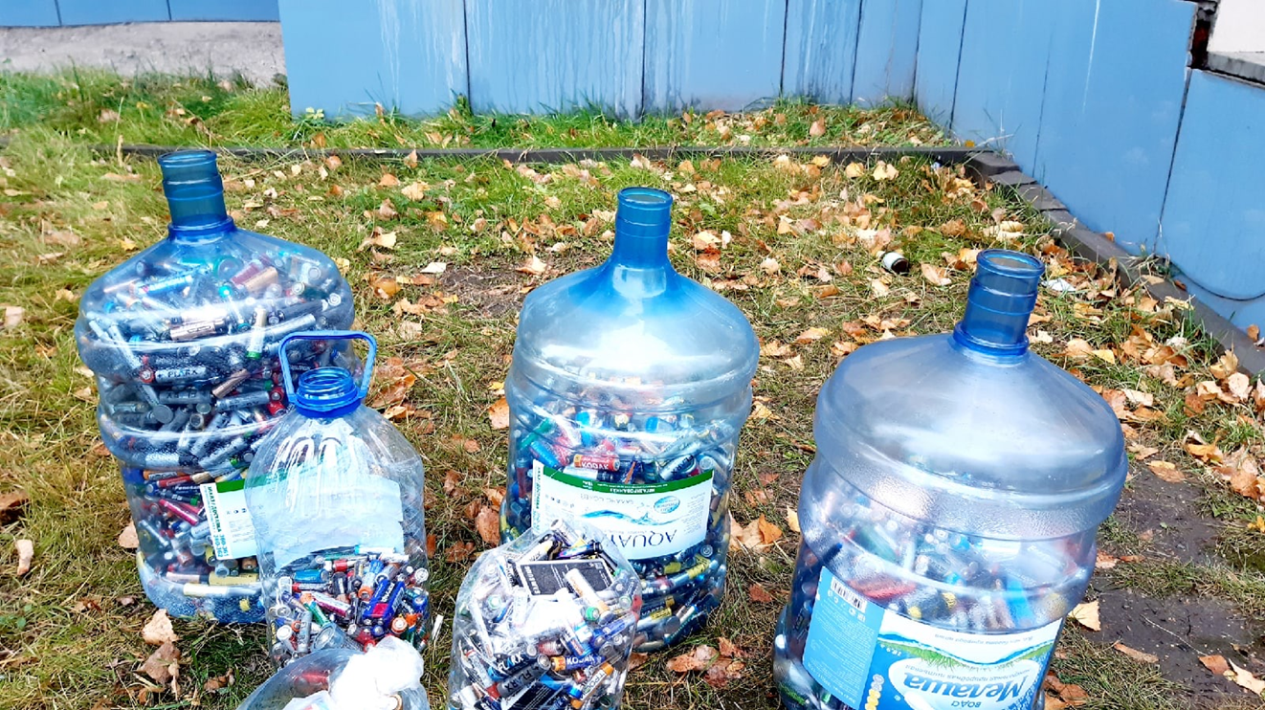 Куда пойдут средства
На средства, полученные от сдачи вторсырья, будут закуплены сухие корма для пункта передержки бездомных животных г. Чебоксары «Право на жизнь»
На мероприятии осуществлялся сбор корма, одеял и аксессуаров для животных пункта передержки
На мероприятии были представлены информационные стенды а периодах разложения отходов от постоянных партнеров МКВ-Экоцентр
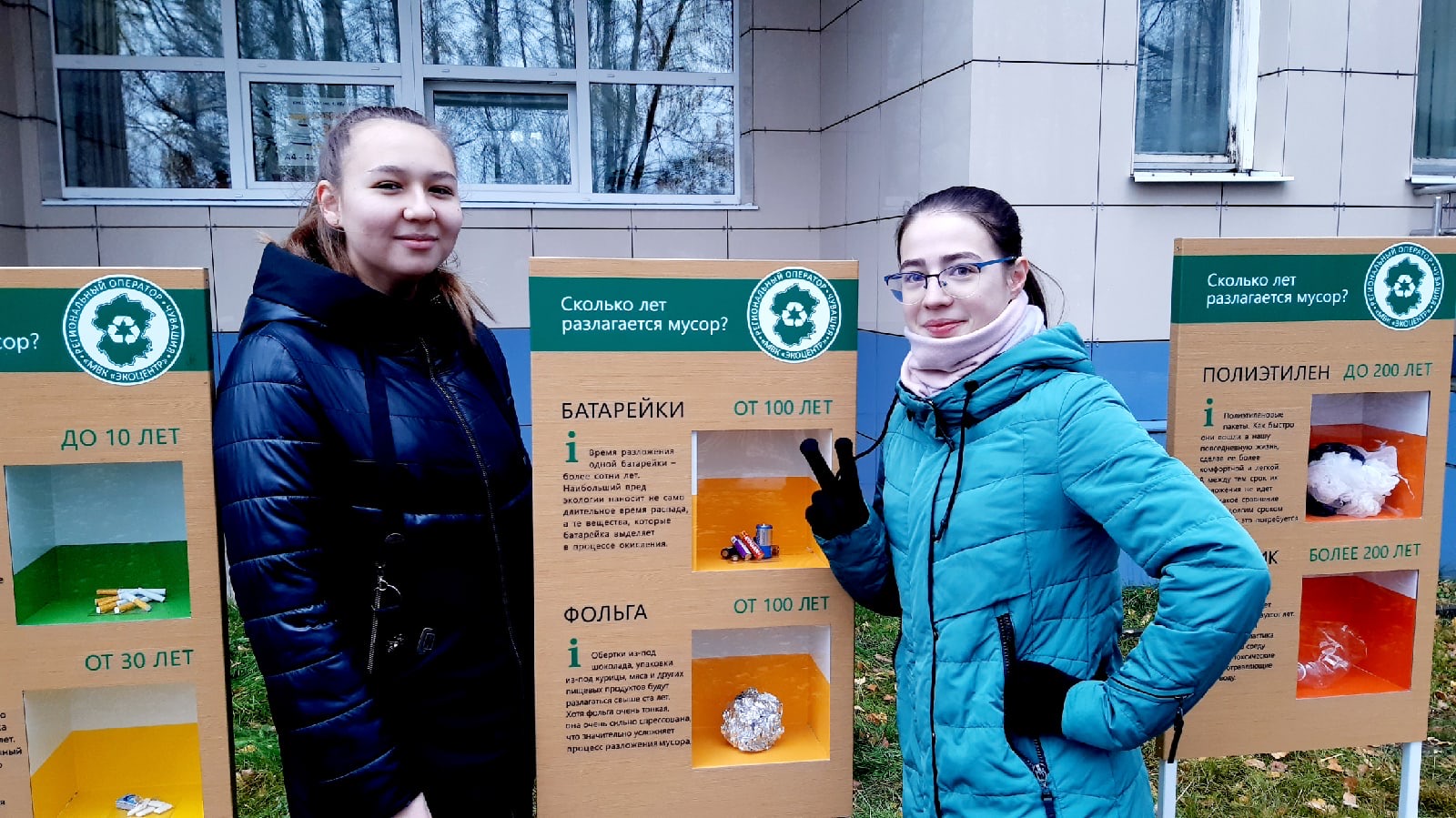 Программа праздника
Эко-викторины для взрослых и детей
Знакомство с проектом «ZeroWaste» или   «0 отходов»
Площадка Эколого-благотворительного проекта «Добрые крышечки»
Инфо Точка «PROпластик»
Книгообмен 
Мастер классы «Роспись осенних листьев», «Волшебное перо», «Вторая жизнь фантиков»